Date of presentation
Culture and how it affects UK GP General Practice

Anjla Sharman
PD Equality in Training
Objectives
Discuss the different dimensions of culture and identify key differences between ‘the East and West’
Consider how culture impacts on relationships with patients and colleagues
Discuss linguistic and cultural capital
Tips for success
Introductions
What is your name?
Who named you?
Does your name have any meaning, if so what?
Culture
‘Collective programming of mind which distinguishes the members of one group of people from another and leads them to live their lives in ways that are shaped by unwritten social codes...’

Social codes are revealed in patterns of thinking, feeling and acting...’	
							(Hofstede 1991)
Differences between East and West
Dimensions of Culture
An aspect of culture which can be measured relative to other cultures:
Five dimensions:
Authority v submission
Individualism v collectivism
Uncertainty v certainty
Short-term v longterm
Masculinity v femininity
Dominant Cultural Themes
East

Large power distance
Collectivist
Masculine
Uncertainty avoiding
Short-term orientation
West

Small power distance
Individual
Feminine
Uncertainty accepting
Long-term orientation to future
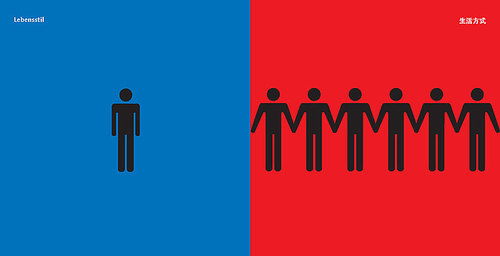 Cultural Dimensions – patient presentations
West
Emotion not to be shown
Comfortable with ambiguous situations
Curiosity re innovations
Open-ended situation with discussion
Dr may say: ‘I don’t know’ 

Belief in generalists
Many nurses, few doctors
East
Emotion can be shown
Fear of ambiguous situations
Resistance to innovation
Structured environment with clear solutions
Doctor must supply right solution promptly
Belief in experts and specialization
Few nurses, many doctors
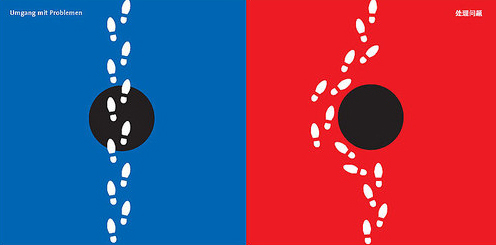 Cultural Dimensions – doctor presentations
West
Patient expected to have an opinion
Doctors use intuition and strive for consensus
Task prevails over relationship
Effectiveness measured over longer term
Direct confrontation tolerated
Concern with maintaining professional relationship
East
Doctors are gurus and take initiative
Leaders should be assertive and decisive
Relationships prevail

Effectiveness measured in short-term – fast results
Direct confrontation avoided
Concern with maintaining personal face
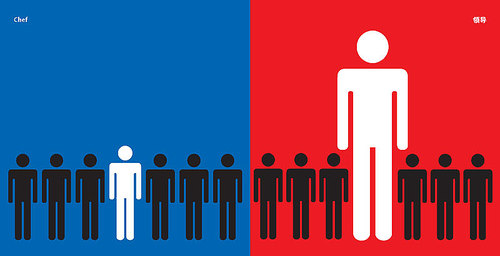 Cultural Dimensions – educational presentations
Western Educators
Value co-operation and team-work
Enjoy students who question and debate
Seek student participation – shared learning
Expect students to undertake self directed learning

Learning from mistakes
Eastern students
Competitive with peers

Educators are ‘wise parents’ – tendency to subservience
Historically used to passive learning - may struggle with self directed learning
Maybe uncertain re their progress compared with peers.
Fear of ‘losing face’
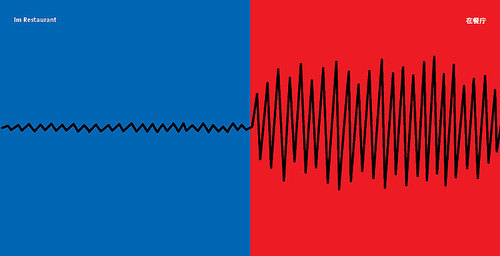 Language and Communication
Different aspects to consider, including:
Language (colloquialisms, pronunciation, accent)
Style of language 
Language use eg humour, irony, understatement
Non verbal behaviour
Paralinguistic features eg emphasis, tone, pace...
Conversation structure eg silence, taking turns...
Manners – cultural rules eg greetings, politeness, expressing emotions, saying no...
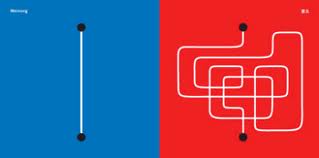 Linguistic and cultural capital
Linguistic capital – mastery of language and non verbal communication
Social capital – personal resources based on group membership, relationships, support
Cultural capital – knowledge , skills, education
Implications
Stress affects your ability to use linguistic capital 
With less linguistic capital, trainees may over-model (formulaic phrases)
May affect ability to demonstrate empathy and sensitivity
General solutions
Recognise issues at an early stage and recognise need to be pro-active re solutions
Language - listening to UK tv and radio, read English papers
Speak English at home, with peers
Culture – join social groups eg book clubs, sports teams...
Get involved in informal aspects of life – eg practice and scheme social events
In the practice
Communication skills
Give trainers permission to discuss English language/style
Joint surgeries
Increased use of videos/COTS
Tutorials on ethics, professionalism, sensitive areas such as sex, death
 Be curious about patient’s lives
Practice ways to explain conditions
Summary
Culture is a factor in the way in which learning and subsequent work is approached
Behaviours are influenced by culture and relate to differing ways of perceiving situations
Be aware of importance of linguistic and cultural capital and actively work to improve both